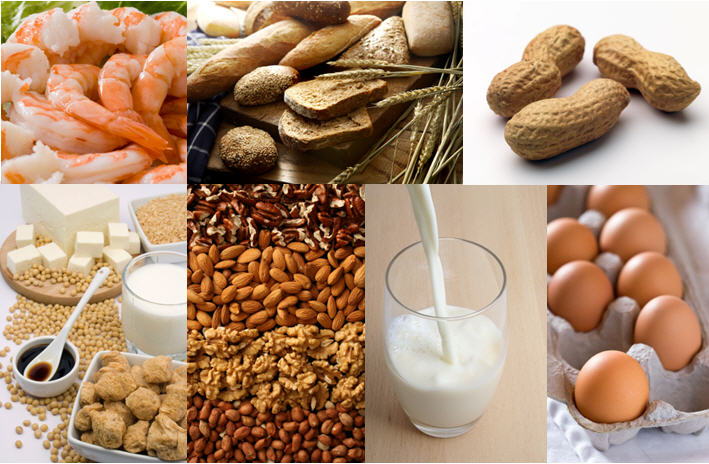 NEŽÁDOUCÍ REAKCE NA POTRAVINY
Mgr. Jana Petrová
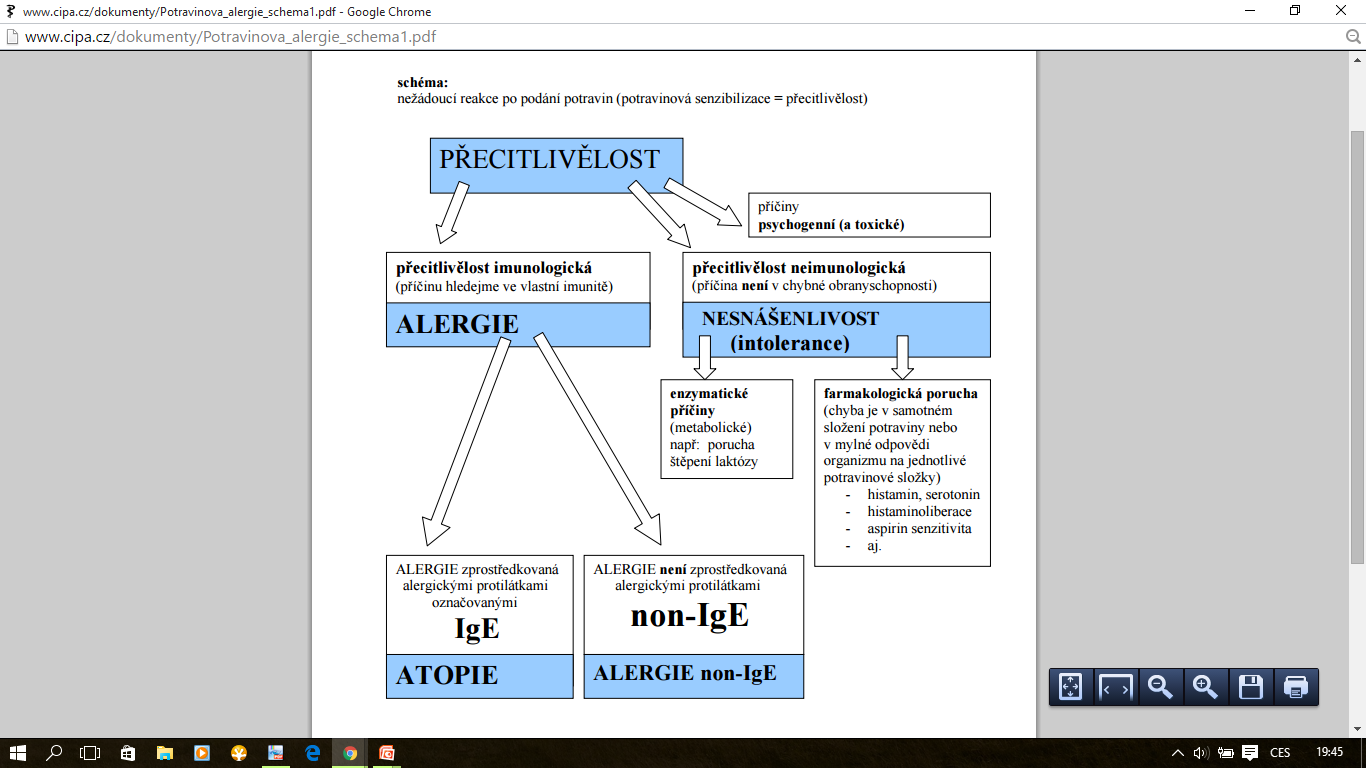 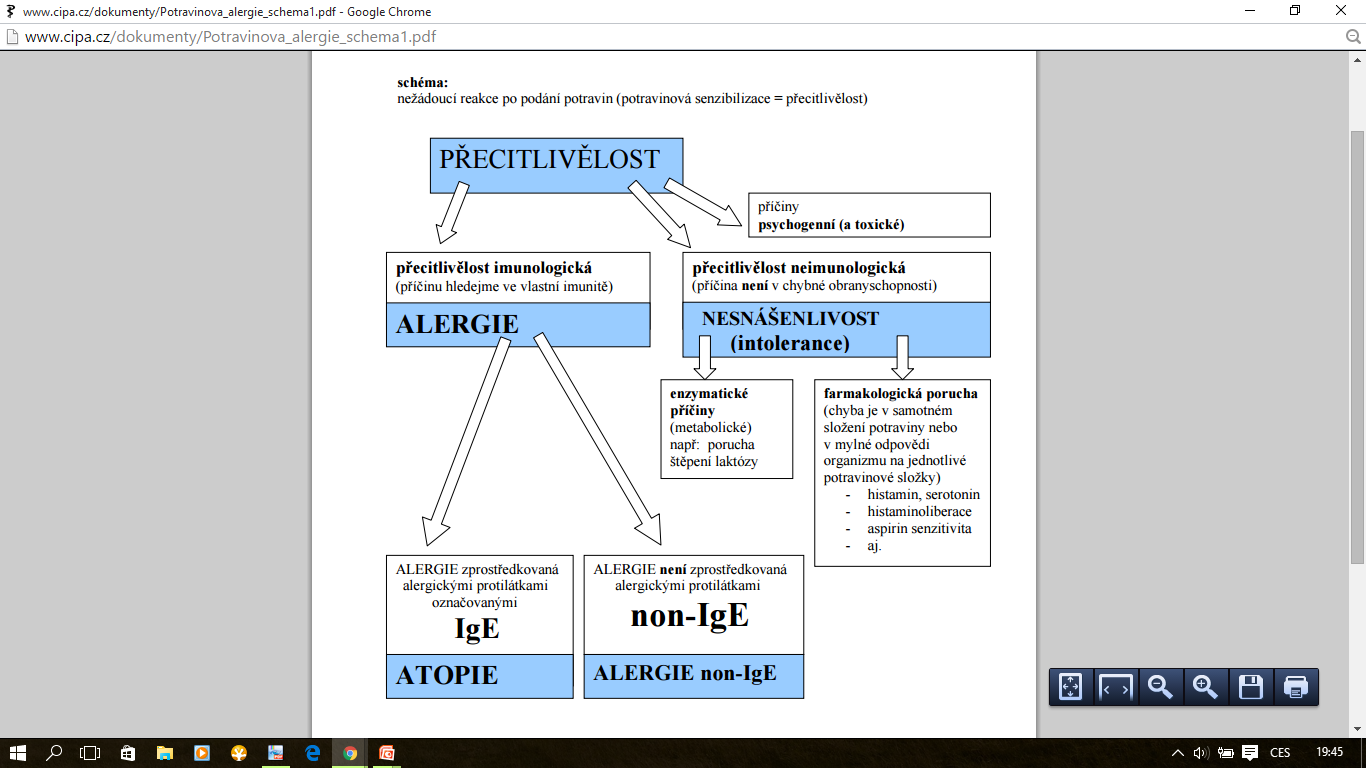 POTRAVINOVÁ  INTOLERANCE
Potravinová nesnášenlivost
Nežádoucí reakce na potraviny, které nejsou vyvolány imunitními mechanizmy

Mechanizmem může být: 
metabolický defekt 
nedostatečnost enzymů odbourávajících jednotlivé složky potraviny - intolerance laktózy, fenylketonurie

nadměrná reaktivita na látky s farmakologickým účinkem, které se přirozeně vyskytují v potravině
biogenní aminy - histamin, tyramin, fenyletylamin, serotonin, dopamin
metylxantiny - kofein, teobromin, teofylin
aspirin senzitivita aj.
HISTAMINOLIBERAČNÍ REAKCE
Jeden z typů potravinové intolerance, nejedná se tedy o imunologický typ reakce.

Potravina sama obsahuje látku s určitou schopností dráždit, popřípadě je schopna takové látky uvolnit v organismu konzumenta.

Obvykle to bývají budivé aminy (histamin, tyramin, atd.)

Chemické reakce probíhající většinou ve sliznici tenkého střeva, důsledkem je pak např. svědivá vyrážka, zčervenání kůže, otoky, dušnost, atd. 

Příznaky se objevují v bezprostřední vazbě na požitou potravinu.

Od podobně časné alergické reakce nám v odlišení pomáhá množství požité potraviny - zatímco u alergie bývá časná reakce i po minimálním množství, tato farmakologická histaminoliberační intolerance předpokládá většinou nadměrnou konzumaci podezřelé potraviny.

Budivé aminy nalezneme v uzených, zrajících a kvašených potravinách, rybách (uzená makrela či tuňák), aromatickém koření, v zelenině (kyselé okurky, velmi zralá rajčata, papriky, atd.), kyselém ovoci (hlavně citrusy, jimž často bývají neprávem připisovány alergické reakce, přitom se většinou jedná právě o tento typ intolerance), jahodách, alkoholu, kávě, čokoládě a kakau, zrajících sýrech.
POTRAVINOVÁ ALERGIE
Nežádoucí reakce na potraviny vyvolaná  neadekvátní imunitní reakcí  imunitní systém přehnaně reaguje proti látkám z potravy, které za normálních okolností nepředstavují pro jedince žádné nebezpečí. 

Klinicky reprodukovatelná reakce na dotyčnou potravinu nebo její součást

Postihuje 2-3 % celosvětové populace


Podstatně častější u dětí, postihují asi 6-8 % dětí během prvního roku života

Pro střední Evropu je typická alergie na mléko, vajíčko, ovoce mírného pásma, ořechy, mák, kořenovou zeleninu
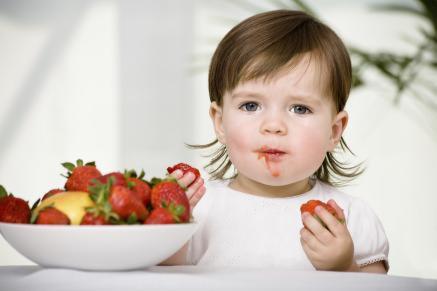 POTRAVINOVÁ ALERGIE
Prokázaná patologická imunitní reakce

potravinová alergie zprostředkovaná protilátkami IgE – atopie, (I. typ reakce)
atopie - vrozená tendence k nadměrné produkci protilátek třídy IgE jako odpověď na nízké dávky alergenů, obvykle proteinů. Výsledkem je vznik alergického zánětu s rozvojem typických atopických onemocnění (např. průduškové astma, alergická rýma a zánět spojivek nebo atopický ekzém)


„non IgE“ potravinová alergie
pozdní, buňkami zprostředkovaná alergie, vyznačuje se pozvolným nástupem reakce po požití potraviny (jedná se o hodiny až dny) a pravděpodobně má význam u chronických obtíží, hlavně kožních a zažívacích
nositeli non-IgE alergické odpovědi jsou nejčastěji antigen specifické lymfocyty (T-lymfocyty)
POTRAVINOVÉ ALERGENY
Antigeny, spouštěče alergické reakce

Jakákoliv bílkovina rostlinného či živočišného původu

Potravinové proteiny, glykoproteiny se svou přirozeně antigenní povahou

Potravinově senzibilizovat dokáže celkem 41 bílkovinných rodin

Na reálné alergii se podílí jak samotná sekvence AMK, tak i jejich prostorové uspořádání

Klíčovou roli v senzibilizaci mají pouze malé úseky polypeptického řetězce – sekvence jen několika málo AMK (obvykle 5-10 AMK) – epitopy

Epitopy jsou zodpovědné za fenomén zkřížené alergie
PATOGENEZE PA
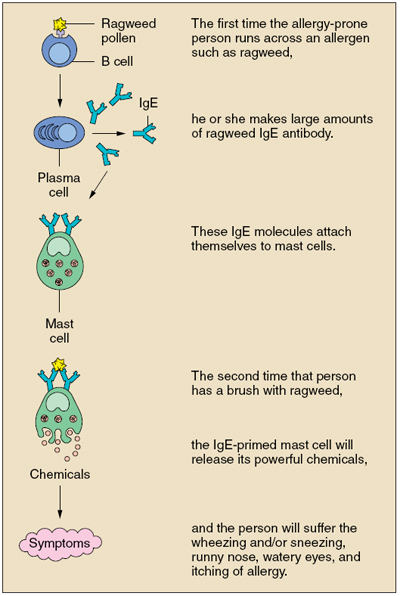 Na PA se podílí několik typů alergickéreakce, které se mohou i vzájemně kombinovat
I. typ – okamžitá reakce
Výrazná dědičná vazba
Po 1. styku s alergenem se tvoří specifické protilátky IgE tzv. senzibilizace 
Při 2. nebo opakovaném kontaktu
Degranulace mastocytů
Vyplavení histaminu, dalších působků
 Zánět
Klinické projevy
PATOGENEZE PA
III. typ – imunokomplexy zprostředkovaná alergická reakce
Podmíněna převážně IgG protilátkami. 
Vytvořené komplexy antigenů s protilátkou se usazují v jednotlivých tkáních a orgánech. Aktivací komplementu, agregací trombocytů a akumulací neutrofilů se rozvíjí zánět, který vede k poškození cílových struktur.
Reakce se objevují obvykle za 4-12 hodin po požití alergenu

IV. typ - oddálený typ alergické reakce
Zprostředkován buněčnou imunitou
Reakce se objevují až po uplynutí několika dnů (v některých případech hodin) po opakovaném setkání senzibilizovaného jedince s antigenem. 
Reakce pozdní přecitlivělosti je spuštěna T buňkami, které reagují s antigenem a produkují cytokiny. Tyto cytokiny přitahují další buňky, zejména makrofágy, které uvolňují lyzosomální enzymy. Histologicky se tato reakce prokáže přítomností infiltrujících lymfocytů, makrofágů a ojediněle eozinofilními polymorfonukleárními leukocyty. 
K této reakci dochází především v kůži, příkladem mohou být kontaktní dermatitidy.
III. typ  Imunokomplexy zprostředkovaná al. reakce
IV. typ   Oddálený typ alergické reakce
MANIFESTACE A KLINICKÉ PROJEVY PA
50 - 80 %  v GITu
Orální alergický syndrom
Akutní symptomy (zvracení, bolesti a průjem)
Eozinofilní ezofagitida
Eozinofilní gastritida
Protein indukované enterokolitidy, kolitidy, proktitida, enteropatie

20 - 40 % na kůži
Kopřivka, angioedém (otok podkožní tkáně) , exantém (vyrážka)
Atopická dermatitida
Kontaktní dermatitida (expozice dotykem, např. při přípravě potravin)
Purpura, alergické vaskulitidy

10 - 25 % v respiračním ústrojí
Akutní bronchospazmus (atopické astma)
Akutní rinokonjuktivitida

Postižení více systémů

Anafylaktická reakce
Život ohrožující
Nadměrné vyplavení histaminu, vazodilatace, pokles krevního tlaku, otok, bronchospazmus
KOŽNÍ PROJEVY PA
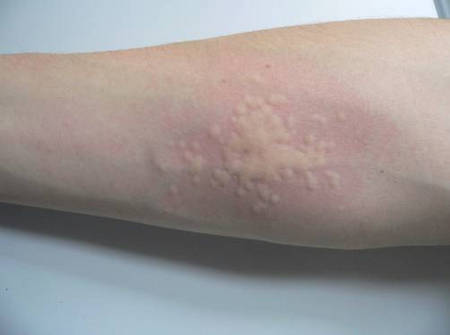 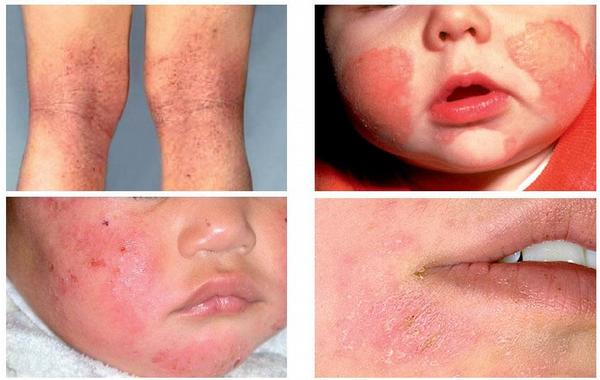 Kopřivka
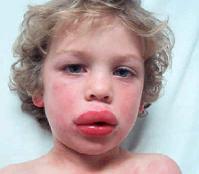 Atopická dermatitida (ekzém)
Angioedém
CROSS  (ZKŘÍŽENÁ) REAKTIVITA
Vzniká na základě strukturní podobnosti, podstatou je vzájemná podobnost (homologie) alergenů – sekvence AMK- epitopy

Specifické IgE vytvořené proti takovéto sekvenci AMK pak mohou reagovat s obdobnou či identickou skupinou AMK obsaženou kdekoliv jinde

Nejčastěji u příbuzných druhů rostlin a živočichů

Klasickým příkladem zkřížené alergie jsou:
Pyly – rostlinné potraviny (ovoce, zelenina, ořechy)
Roztoči – korýši (mořské plody)
Peří – vaječné bílkoviny – drůbeží maso
Latex – ovoce – pyly
Mléko – mezidruhová zkřížená reaktivita

Panalergeny – bílkoviny s univerzálním výskytem v rostlinné i živočišné říši, které jsou zároveň i definované alergeny
Profilin, patatin, chitináza, parvalbumin, thaumatin, tropomyosin
Př.: panalergen s označením Bet v 1 – hlavní alergen břízy, homologie – jablko, třešeň, lískový ořech
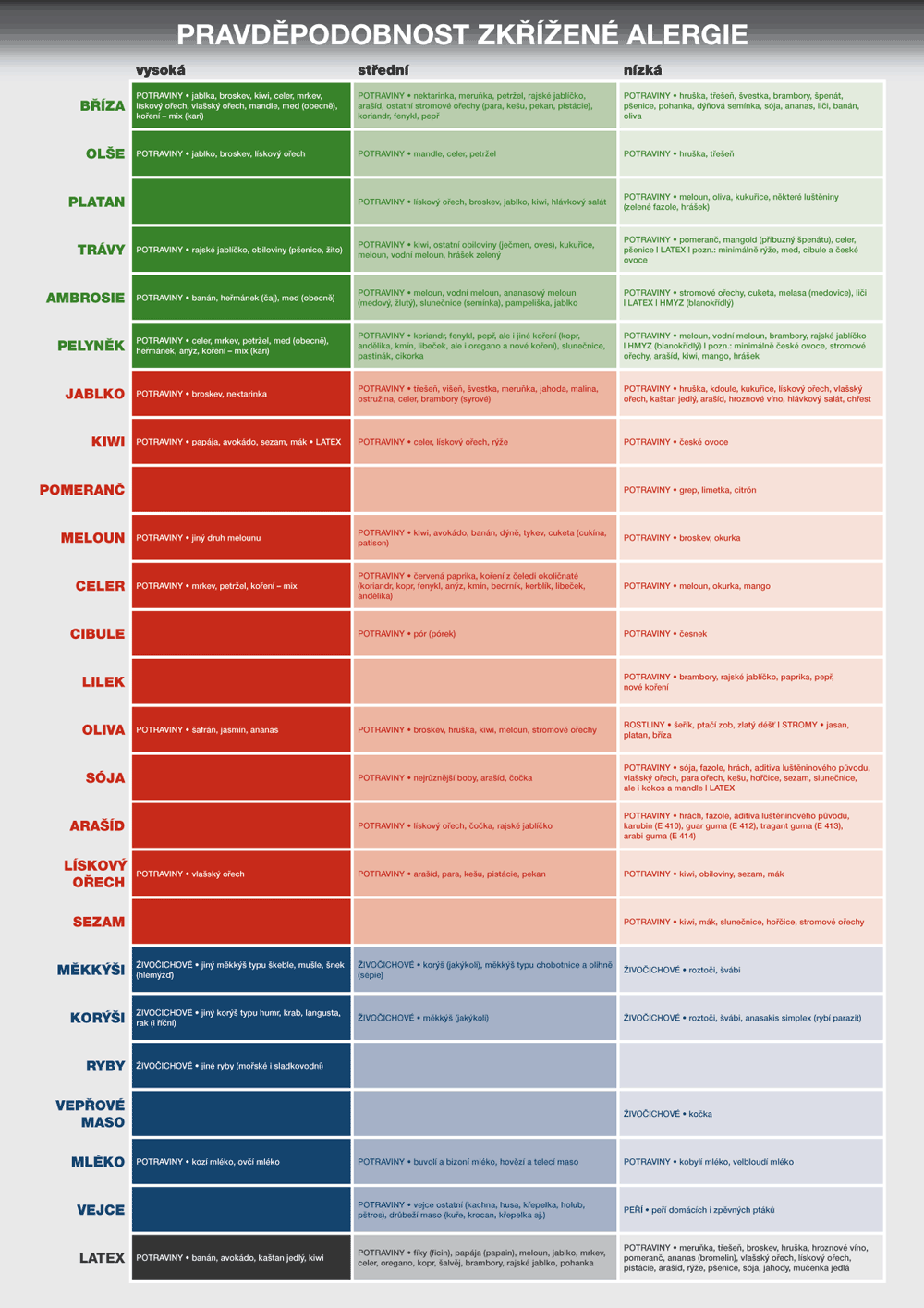 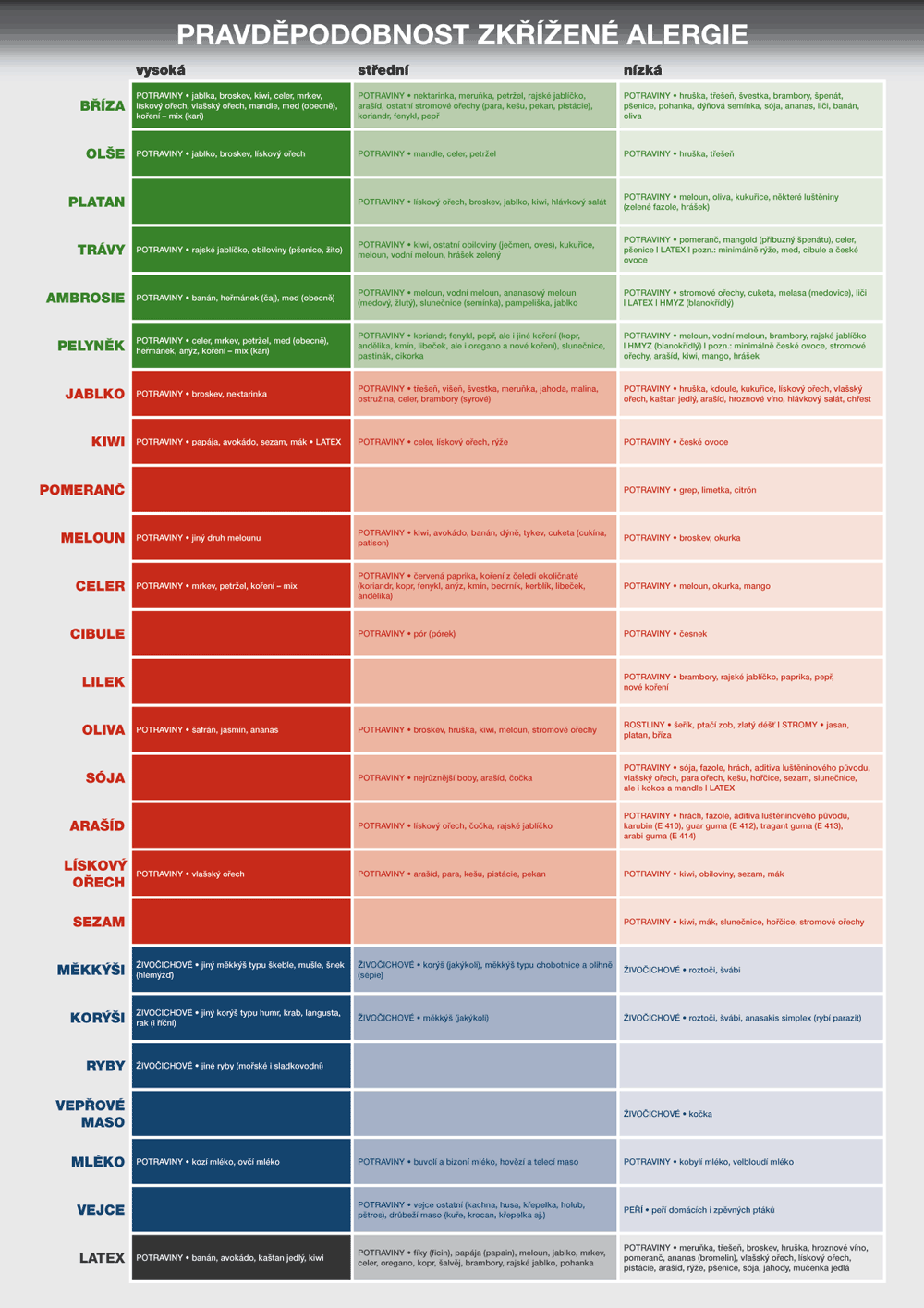 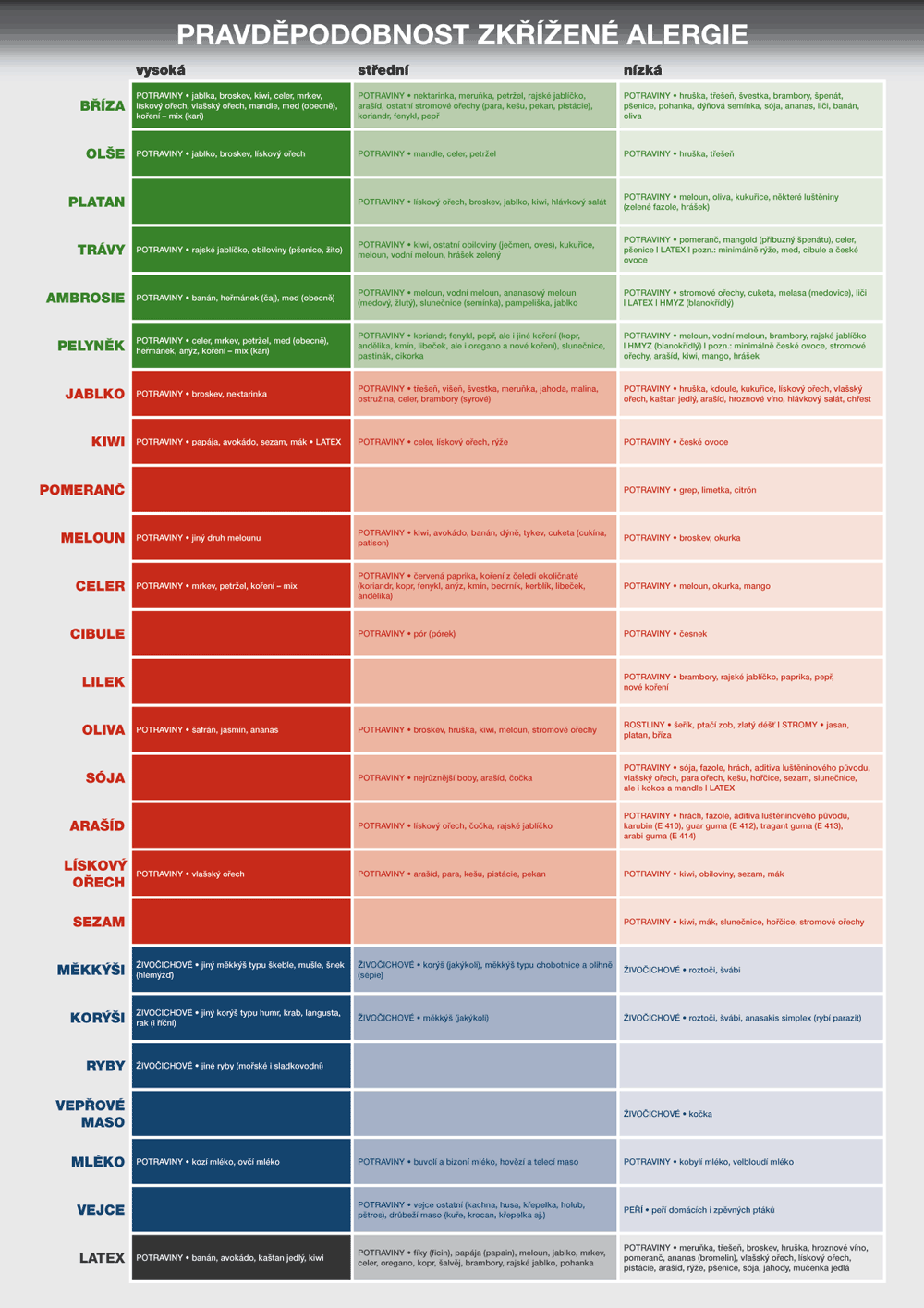 DIAGNOSTIKA PA
Důkladná anamnéza 

Kožní prick testy - bodové kožní testy (SPT)
Základní diagnostická metoda
Standardizovaný alergen, nativní potravina
V oblasti předloktí s odečtením reakce po 15-20 minutách
Nepřímý průkaz přítomnosti specifického imunoglobulinu
Nutná pozitivní (histamin) a negativní kontrola (fyziologický roztok)

Pomocí specifických IgE
Vyšetření specifických protilátek

Funkční testy 
Test  aktivace bazofilů

Eliminačně - expoziční testy
Testy otevřené, jednoduše zaslepené, dvojitě zaslepené 

Náplasťové testy 
 Na zádech s odečítáním po 48 až 72 hodinách
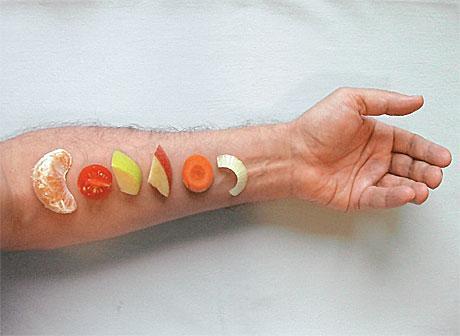 KOŽNÍ PRICK TESTY
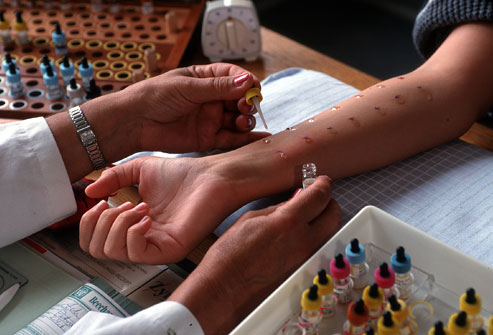 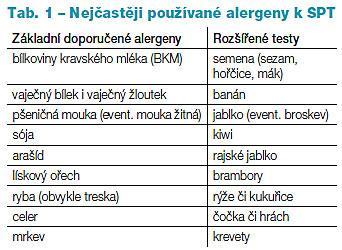 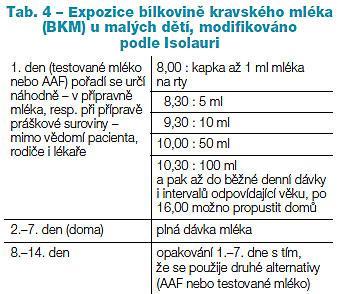 LÉČBA PA
Eliminační dieta


Farmakologická léčba
Antihistaminika
Kortikosteroidy
Antileukotrieny
Adrenalin u anafylaxí
ALERGIE NA BÍLKOVINU KRAVSKÉHO MLÉKA
Imunologicky podmíněná reakce na některou z bílkovin kravského mléka
Touto alergií u nás trpí 3-5 % dětí, výskyt hlavně u dětí věku do 3 let
ABKM se může vyvinout jak u plně kojených dětí (stopy bílkovin kravského mléka přecházejí do MM), tak u dětí živených umělou kojeneckou výživou
GIT projevy má asi 60% dětí, u 50-60% nemocných projevy na kůži, 1/3 projevy respirační, (atopickým ekzémem, chronickými gastrointestinálními obtížemi a neprospíváním). 

Ve více než 80 % dochází do 3 let k nástupu tolerance kravského mléka.
Děti s alergií na kravské mléko zprostředkovanou IgE protilátkami mají větší riziko vývoje dalších potravinových alergií, průduškového astmatu, alergické rýmy a zánětu spojivek do věku 10 let.
ALERGIE NA BÍLKOVINU KRAVSKÉHO MLÉKA
Bílkoviny syrovátky
alfa-laktalbumin, beta-laktoglobulin
v podmínkách tepelného zpracování a enzymatického rozkladu snadno ztrácí chemickou stabilitu
u dětí do tří let diagnostikujeme nejčastěji alergii na bílkoviny syrovátky

Bílkoviny kaseinu
u malých dětí je alergie na bílkoviny kaseinu méně častá
kaseiny částečně odolávají  varu i proteolytickým enzymům trávicího traktu
alergie na bílkoviny kaseinu často bývá znamením pozdějšího nástupu alergie jiné, obvykle respirační

Bílkoviny ostatní
gamaglobuliny, laktoferin, mléčný sérový albumin
u dospělých se častěji setkáme s alergií na bílkoviny sérové např. na hovězí sérový albumin, tyto bílkoviny mohou svou podstatou původu nést otisk zkřížené alergie, postižený může zareagovat nejen na kravské mléko, ale i na hovězí steak
ALERGIE NA BÍLKOVINU KRAVSKÉHO MLÉKA   - LÉČBA
Dospělí
eliminační dieta
nutno zvážit možný nedostatek vápníku

Děti
U plně kojených dětí – pokračovat v kojení, pokud nejsou přítomny varovné známky
Eliminace mléka a mléčných výrobků ze stravy matky (dgn. perioda minimálně 2 týdny)
Kompletní eliminace preparátů s kravským mlékem z výživy dítěte
Není vhodné používat jako náhradu kozí a ovčí mléko, protože existuje podobná antigenicita a alergenicita
Alergie na sójové preparáty u 17 - 47 % kojenců s ABKM
Výživa extenzivními hydrolyzáty
SENZIBILIZACE K BÍLKOVINĚ KRAVSKÉHO MLÉKA
v krvi  vyšetřovaného jedince nacházíme zvýšené alergické protilátky (specifický imunoglobulin izotypu E - sIgE) proti jedné či více BKM

nález pouhé senzibilizace k BKM rozhodně diagnózu pravé ABKM nedělá a ordinovat eliminační dietu jen na základě vyšší hladiny sIgE je chyba  

k definitivní diagnóze alergie musíme důkladně zhodnotit anamnestické údaje, obtíže případně eliminačně-expoziční testy
ALERGENY V POTRAVINÁCH - označování
NAŘÍZENÍ EVROPSKÉHO PARLAMENTU A RADY (EU) č. 1169/2011 z 25. října 2011

Povinnost uvést každou látku nebo pomocnou látku uvedenou na seznamu v příloze II nebo odvozenou z látky či produktu uvedených na tomto seznamu způsobující alergie nebo nesnášenlivost, která byla použita při výrobě nebo přípravě potraviny, a je v konečném výrobku stále přítomna, byť  v pozměněné podobě

Obiloviny obsahující lepek a výrobky z nich, kromě… 
Korýši a výrobky z nich
Vejce a výrobky z nich
Ryby a výrobky z nich, kromě…
Jádra podzemnice olejné a výrobky z nich
Sójové boby a výrobky z nich, kromě…
Mléko a výrobky z něj (včetně laktózy), kromě…
Skořápkové plody (mandle , lískové ořechy, vlašské ořechy , kešu ořechy, pekanové ořechy, para ořechy,  pistácie, makadamie a výrobky z nich)
Celer a výrobky z něj
Hořčice a výrobky z ní
Sezamová semena a výrobky z nich
Oxid siřičitý a siřičitany v koncentracích vyšších než 10 mg/kg  nebo 10 mg/l
Vlčí bob (lupina) a výrobky z něj
Měkkýši a výrobky z nich
ALERGENY V POTRAVINÁCH - označování
NAŘÍZENÍ EVROPSKÉHO PARLAMENTU A RADY (EU) č. 1169/2011 z 25. října 2011


od 13.12.2014 (účinnost nařízení) - povinnost stravovacích provozů uvádět alergeny obsažené v nabízených pokrmech


Nařízení ukládá povinnost vyznačit u nebalených potravin (mezi které, dle článku 1 odst. 3 nařízení, patří i pokrmy) na viditelném místě písemný výčet stanovených alergenů obsažených v nabízených pokrmech.
PREVENCE PA
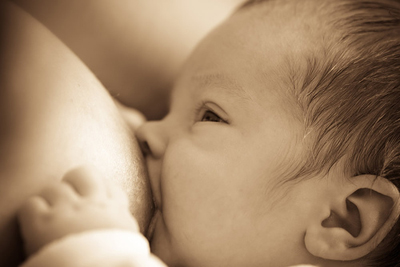 Kojení ve srovnání s kojenci živenými přípravky umělé kojenecké výživy je považováno za nejlepší prevenci rozvoje alergického onemocnění je považováno

Rozsah preventivního účinku je však sporný

V současnosti se doporučuje kojence s rizikem rozvoje alergie kojit nejméně 1 rok a déle

Časné zavádění nemléčných příkrmů v prvních 4 měsících je spojeno s větším rizikem atopické dermatitidy až do 10-ti let věku dítěte (zařazení až po ukončeném šestém měsíci)

Není-li kojení možné, u dětí s vysokým rizikem rozvoje alergie, lze použít preparát se sníženou antigenicitou

Kravské mléko zařadit až po 1. roce života, vajíčka po 2. roce, arašídy, ořechy a ryby až po 3. roce života.
Děkuji za pozornost, přeji příjemný zbytek dne.